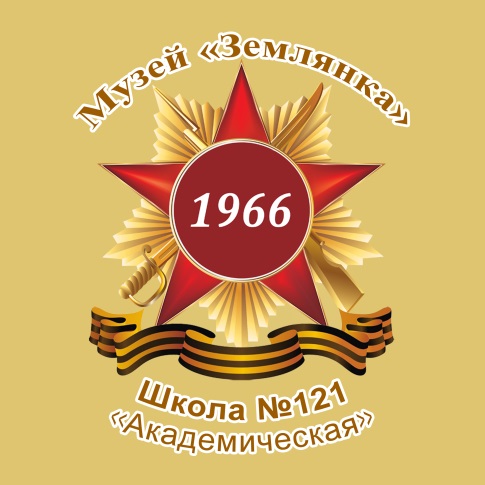 Музей боевой славы воинов-сибиряков «Землянка»МБОУ СОШ №121 «Академическая»
Сотрудничество школьного музея и патриотического клуба как ресурс духовно-нравственного развития и патриотического воспитания школьников
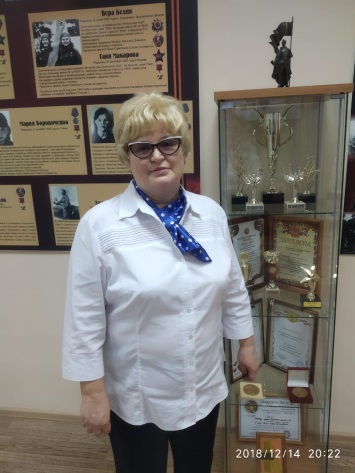 Михинкевич Нина Николаевна
г.Новосибирск 
2020 год
Залы музея «Землянка»
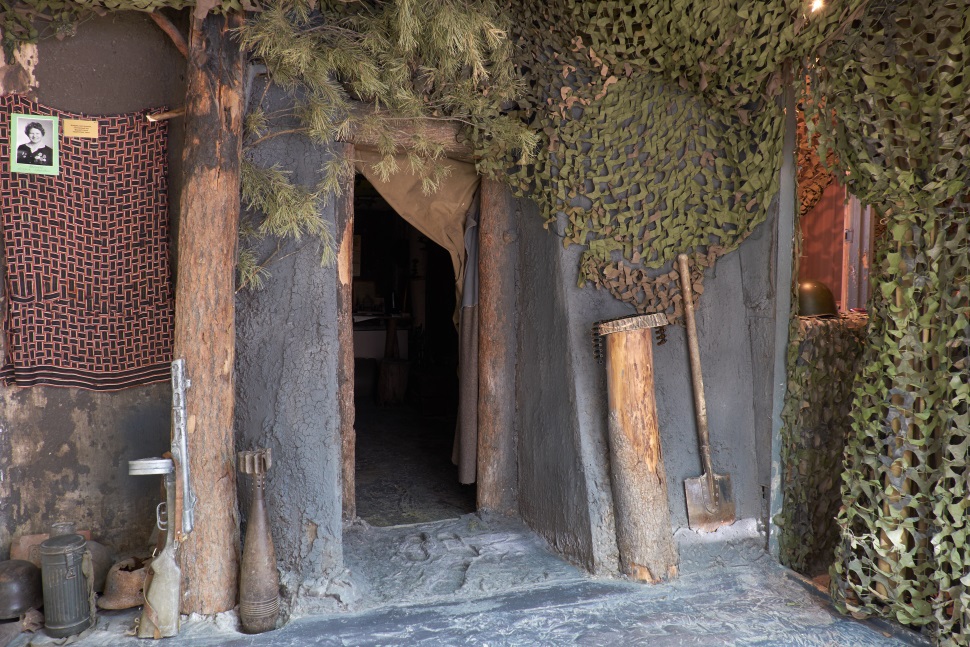 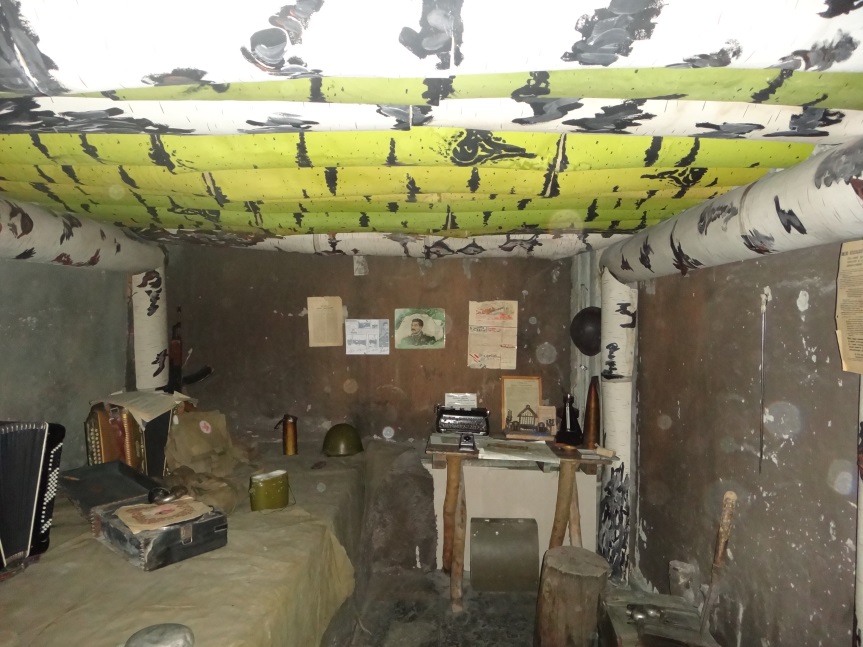 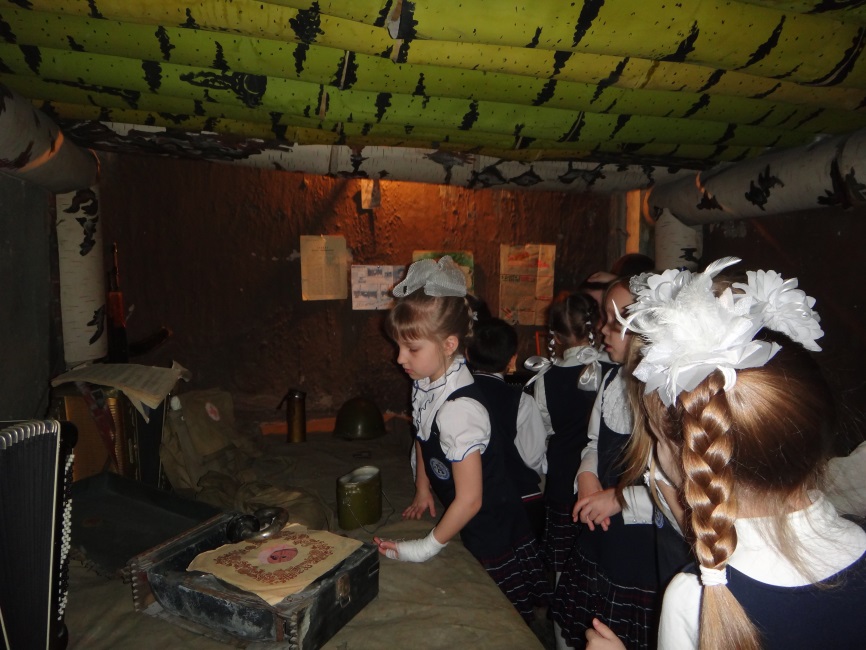 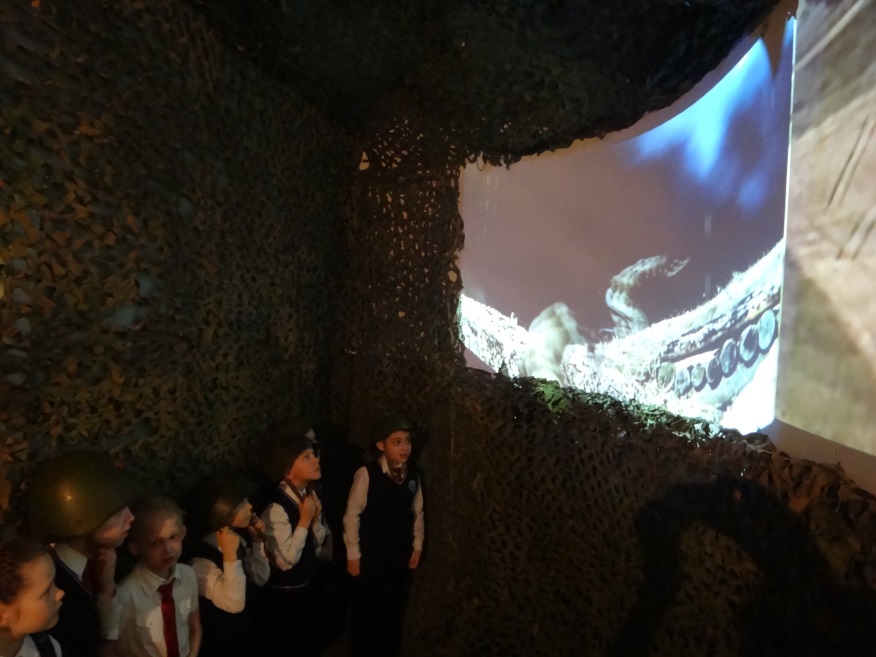 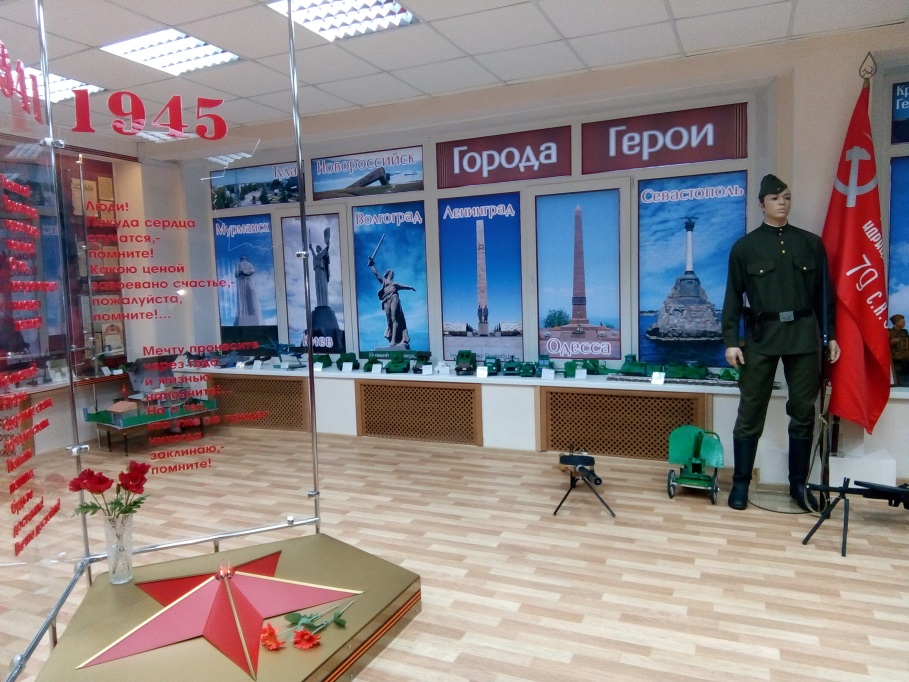 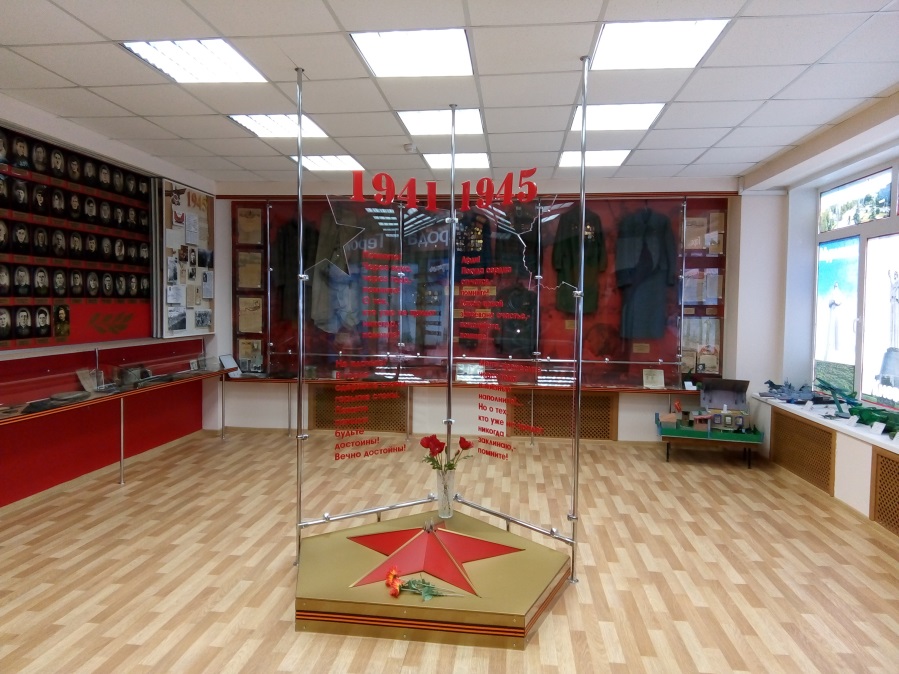 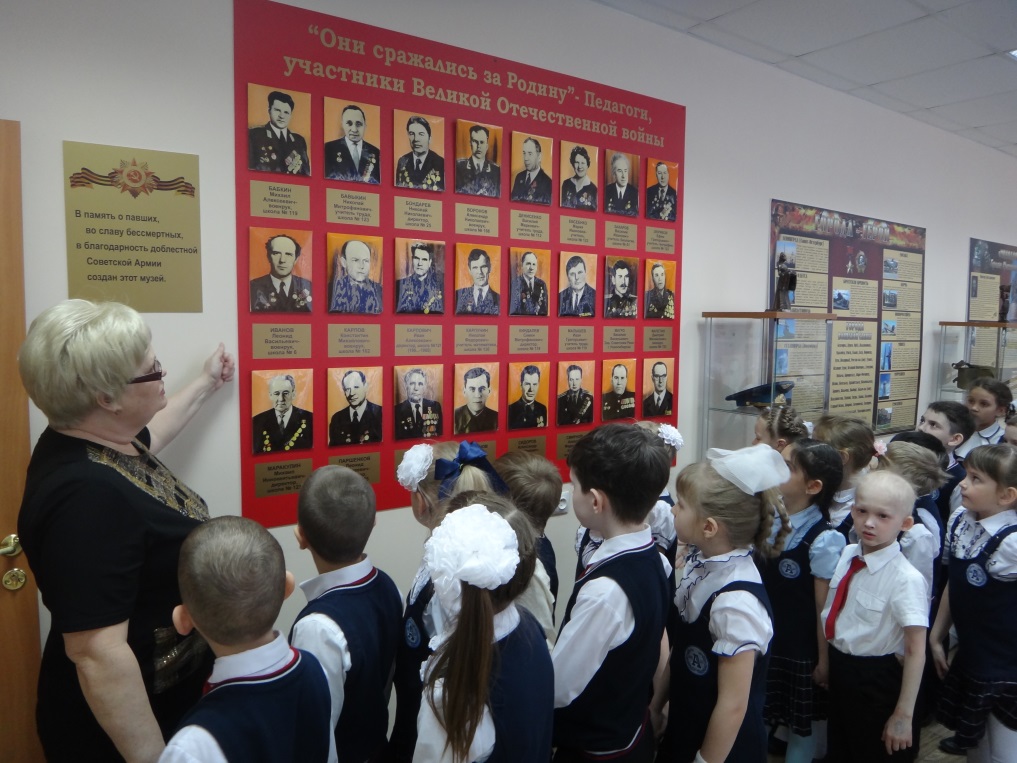 Члены региональной общественной организации Ветеранов-пограничников им.Разумовского Д.А. на экскурсии в музее
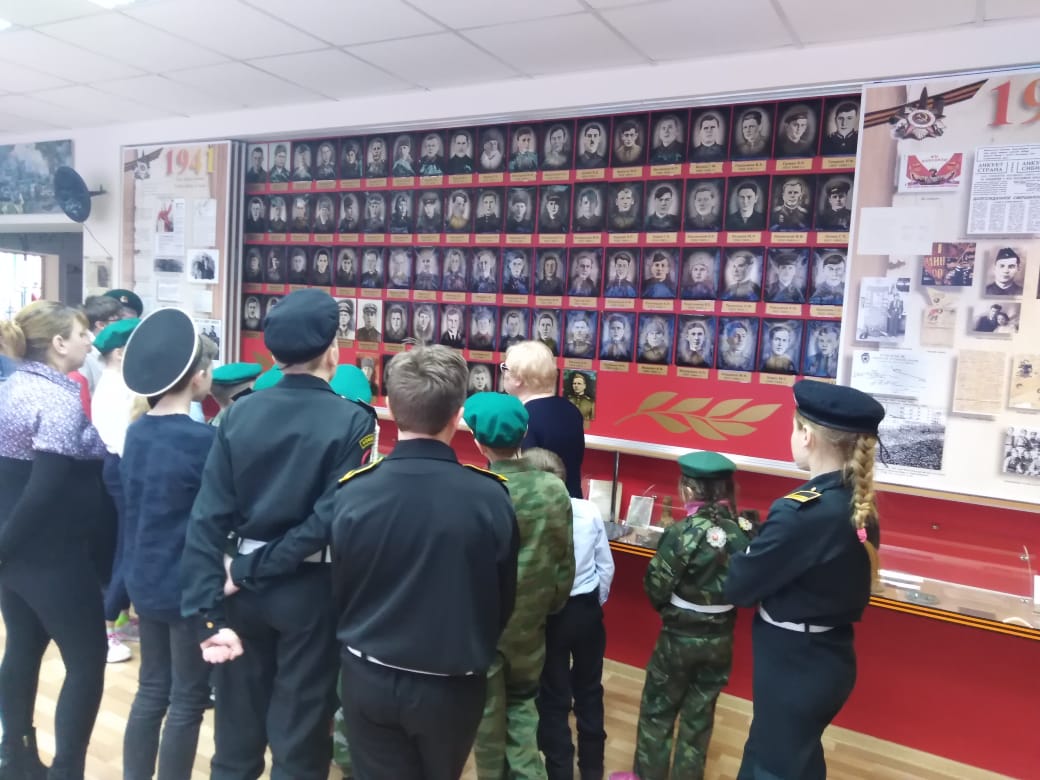 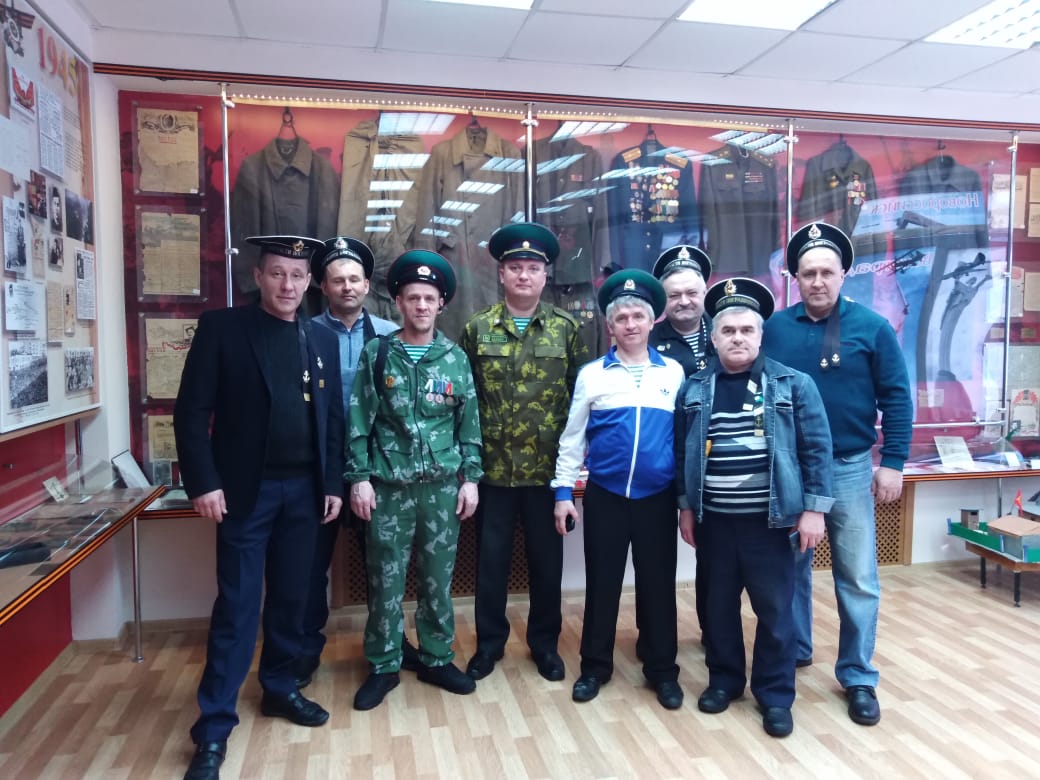 Организация ВПК «Рубеж» в музее «Землянка»
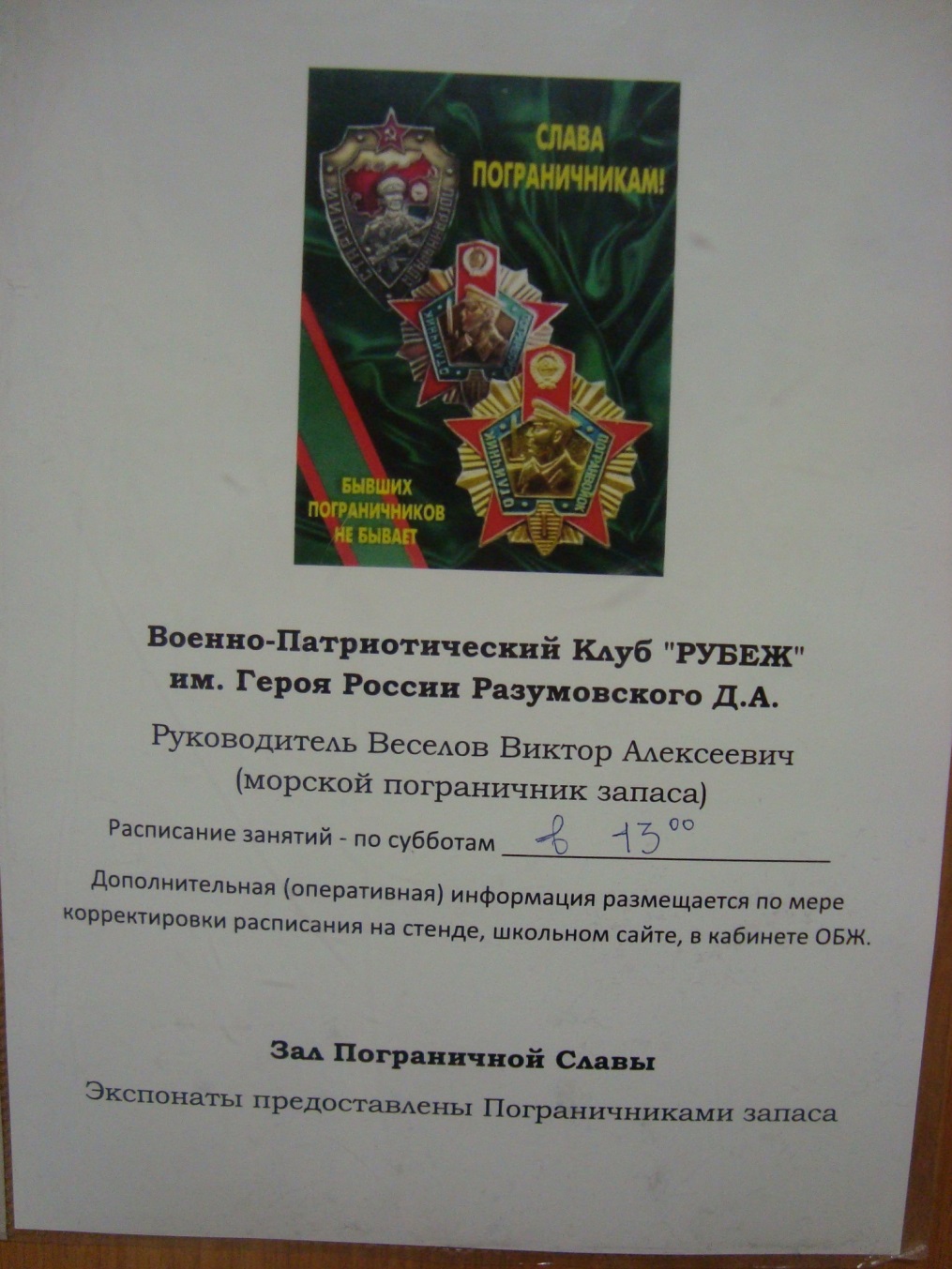 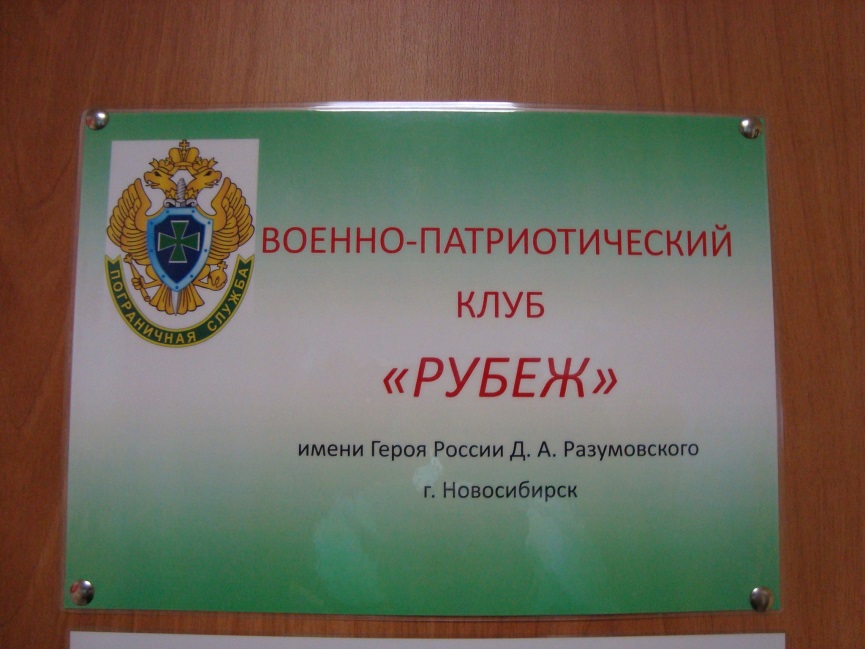 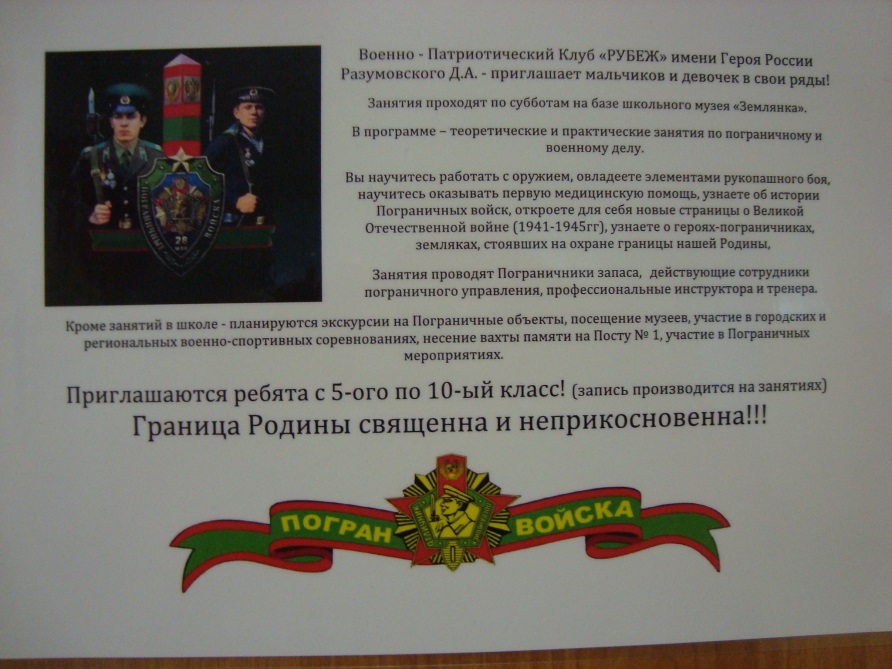 Входная экспозиция ВПК «Рубеж» в музее
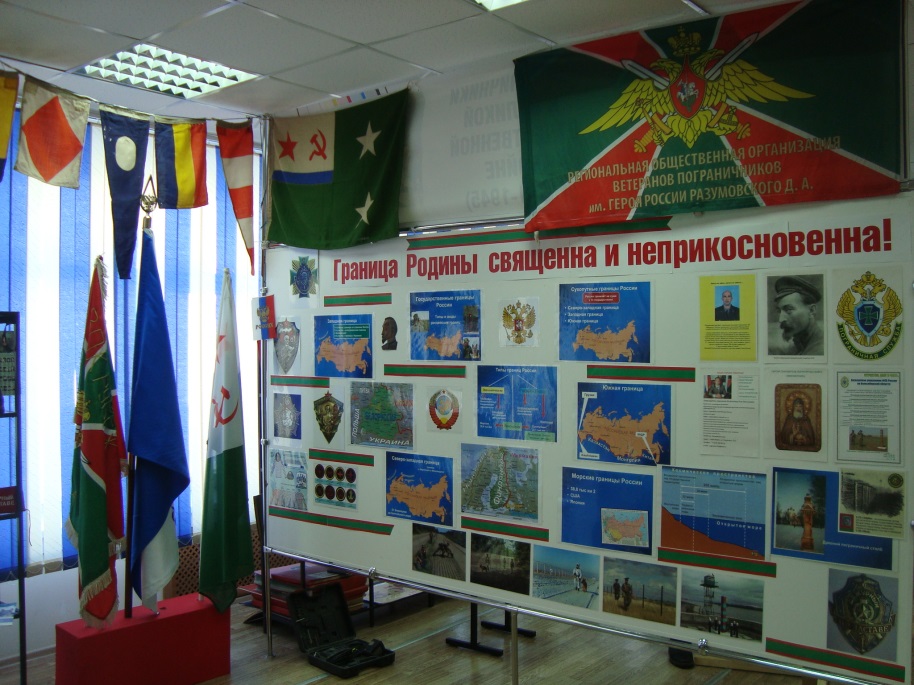 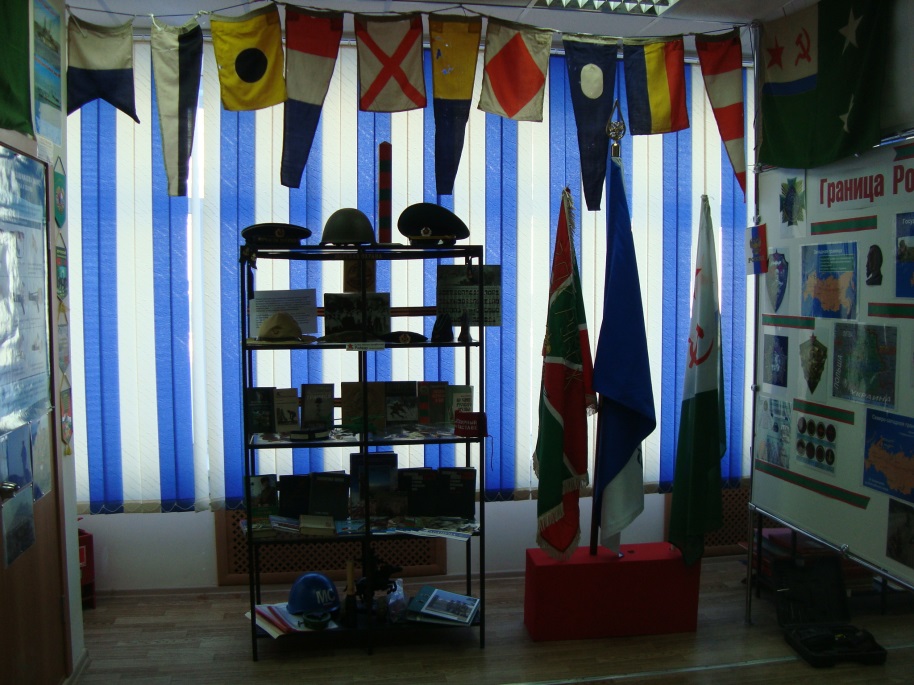 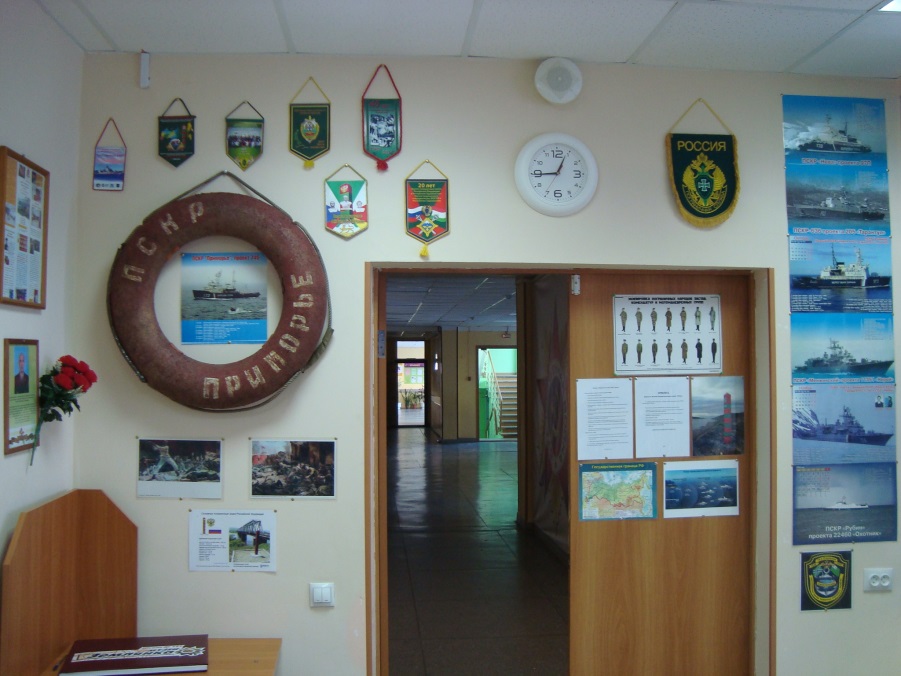 Торжественное принятие присяги
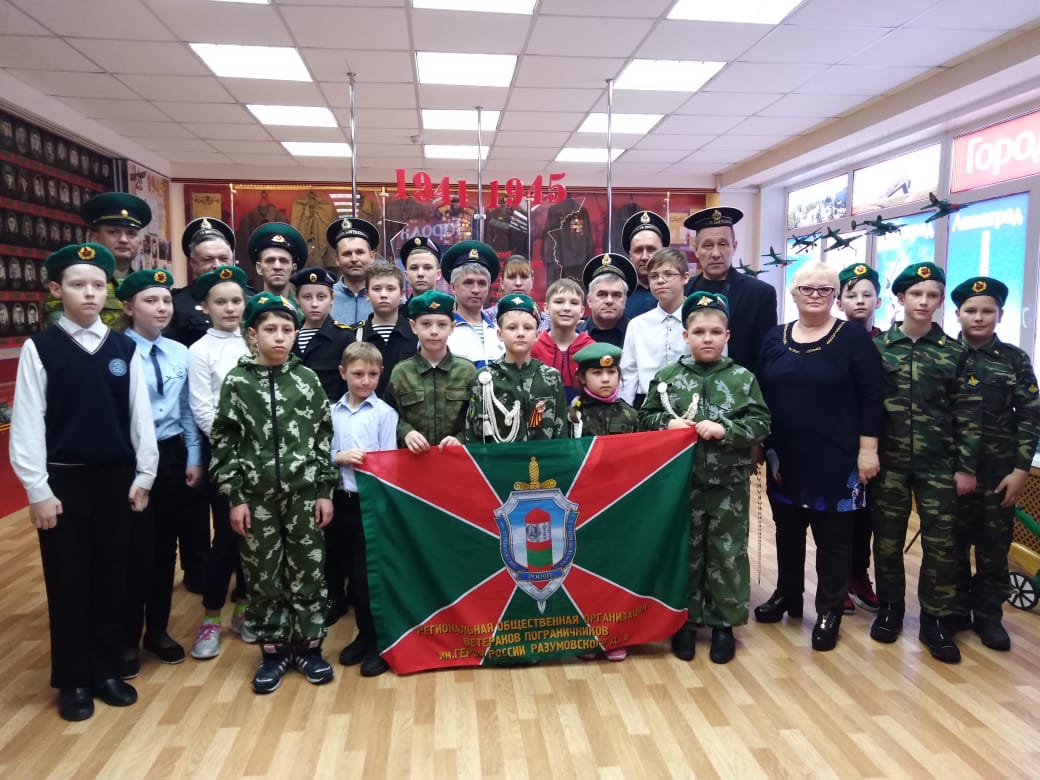 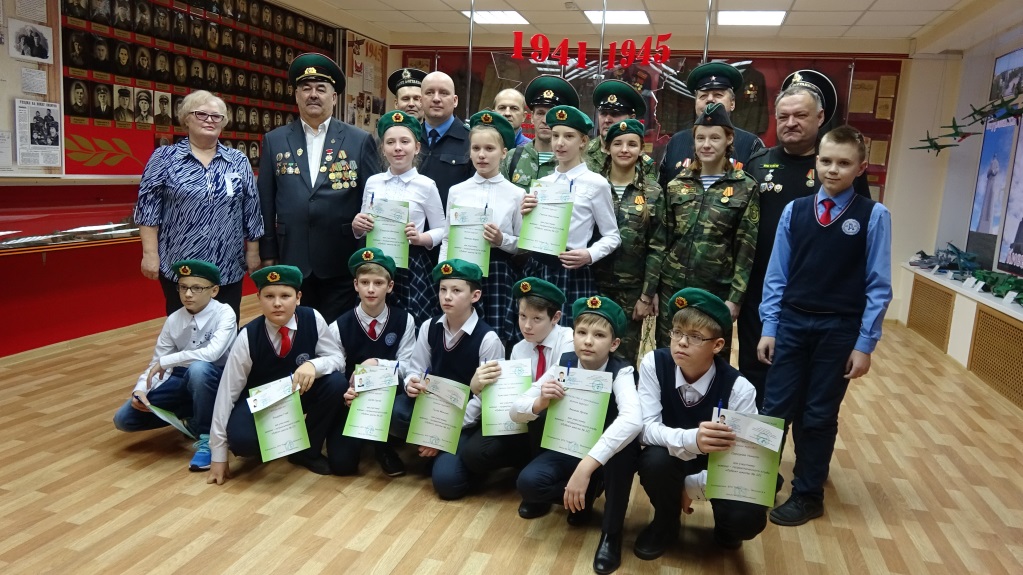 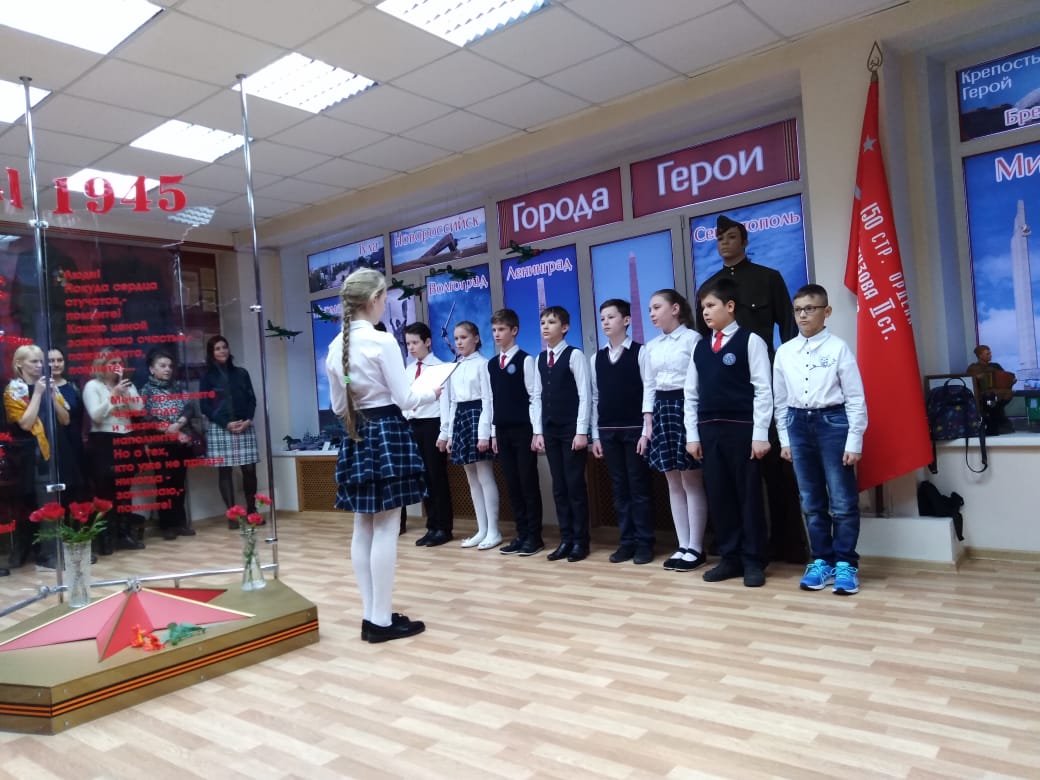 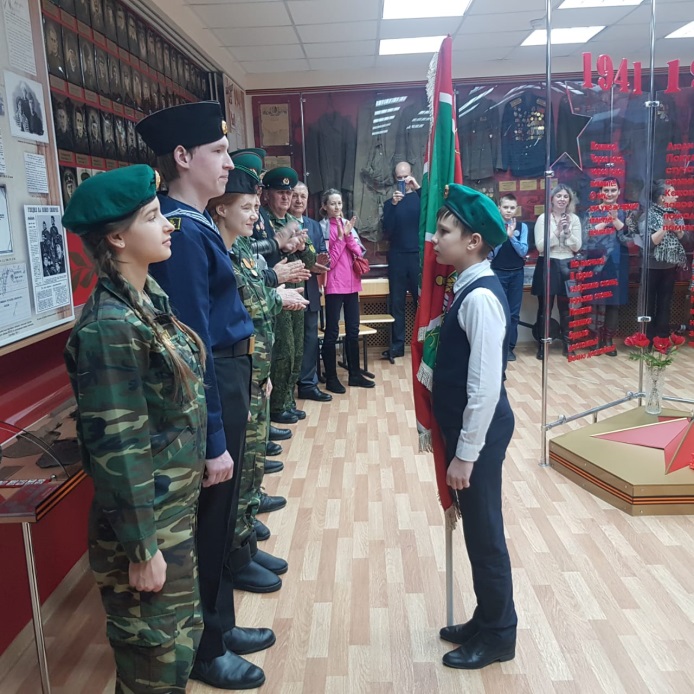 Члены клуба на теоретических занятиях
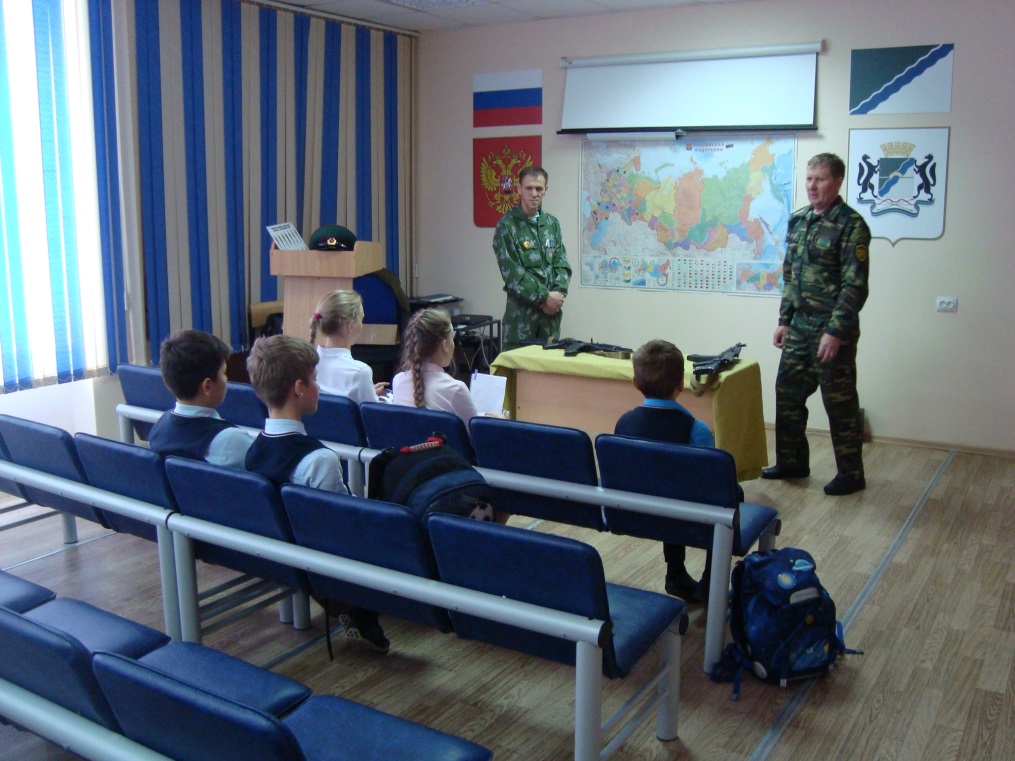 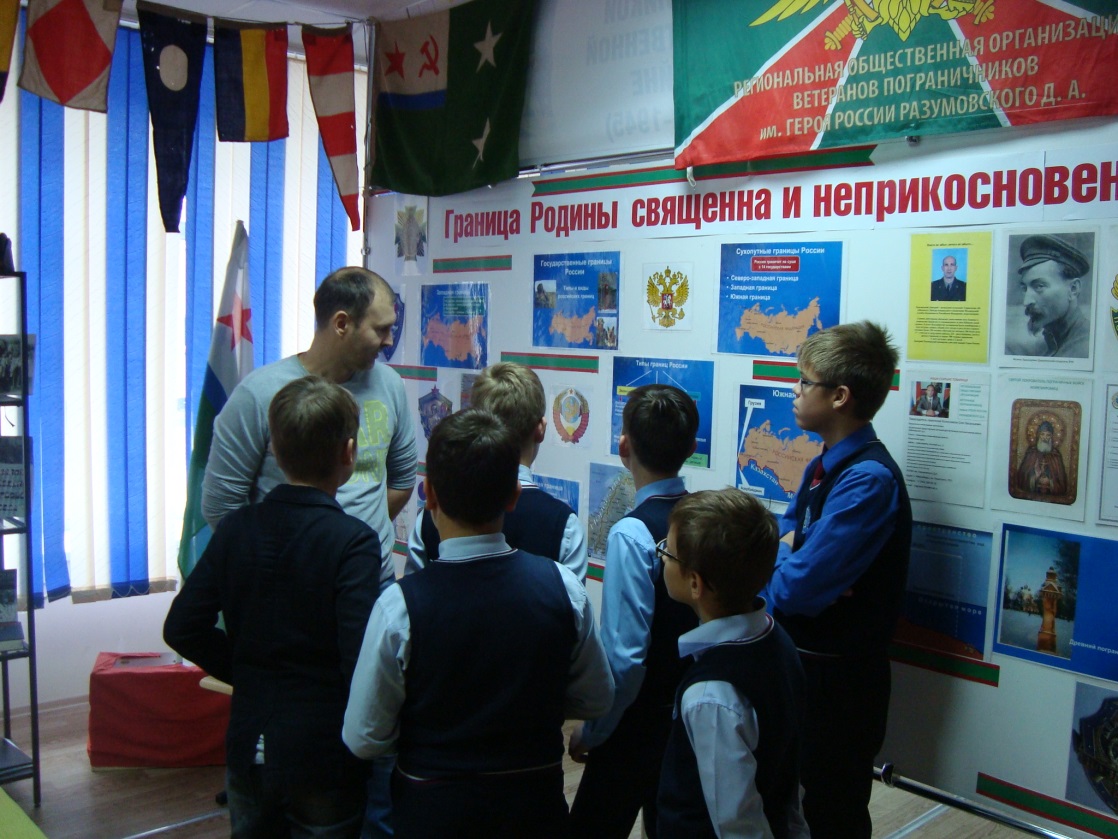 Разборка и сборка автомата
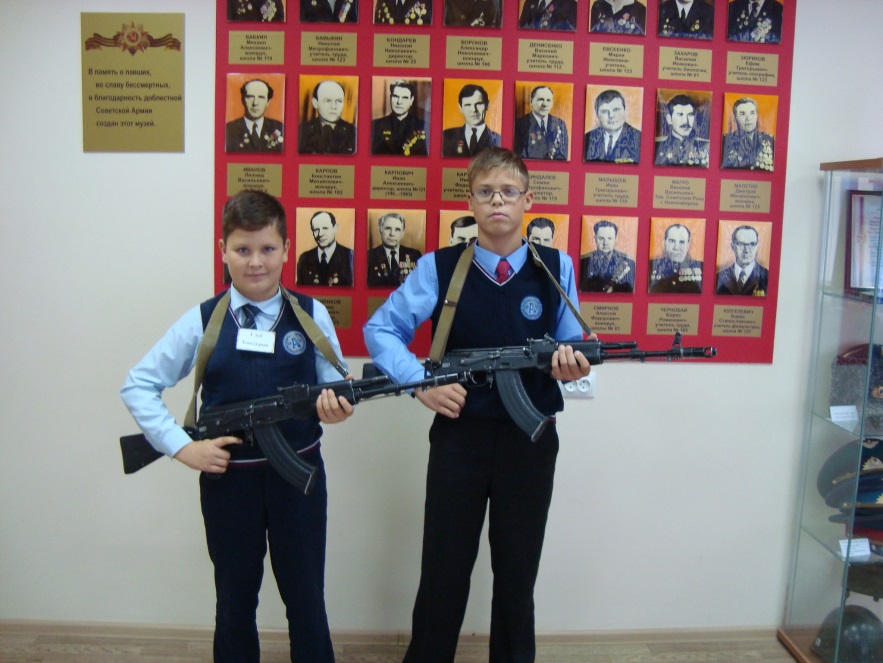 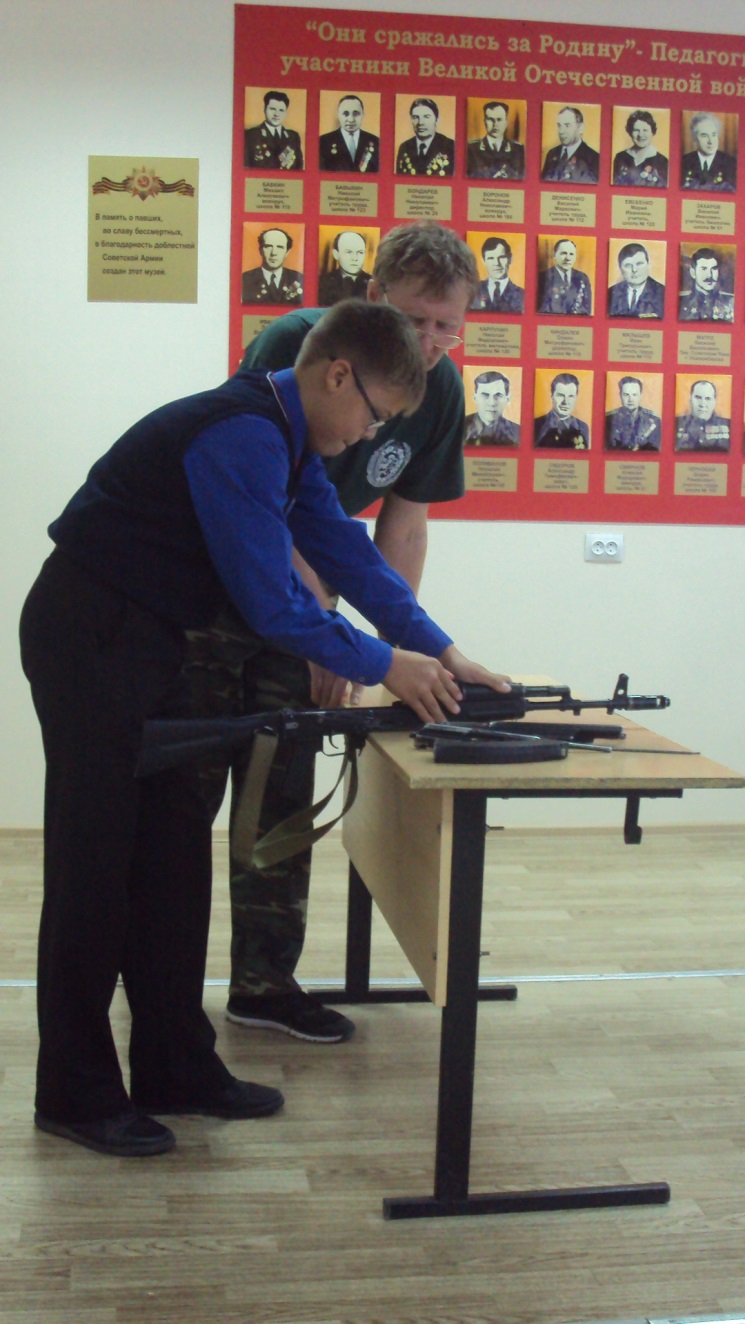 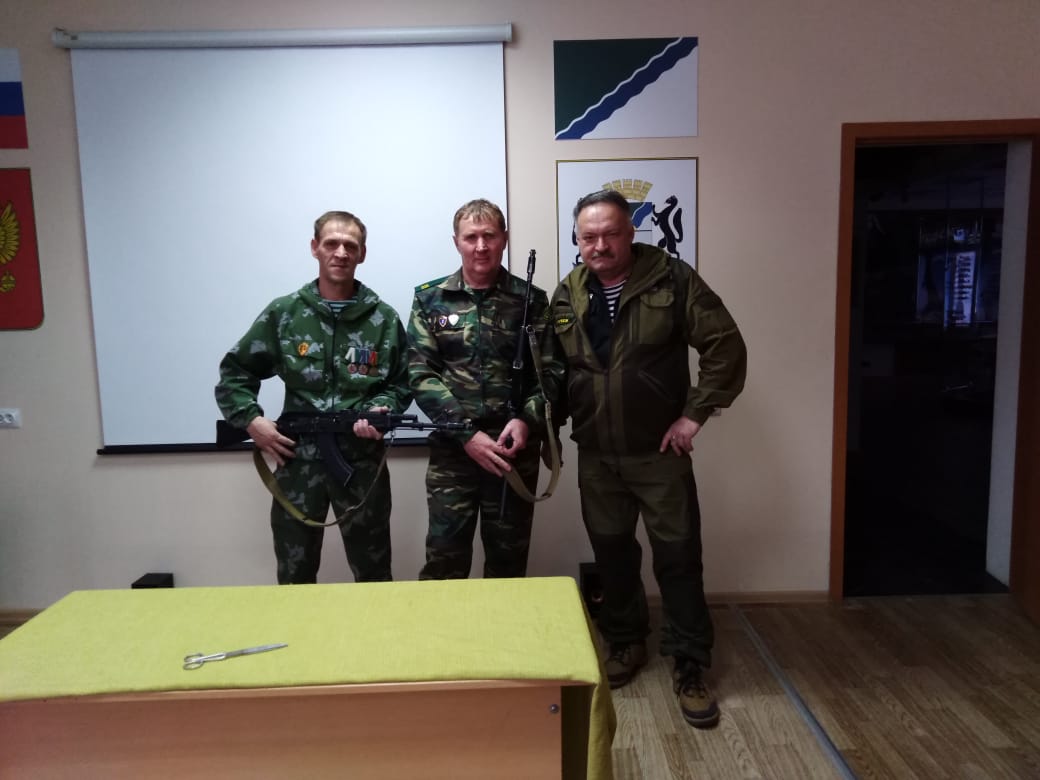 Строевая подготовка
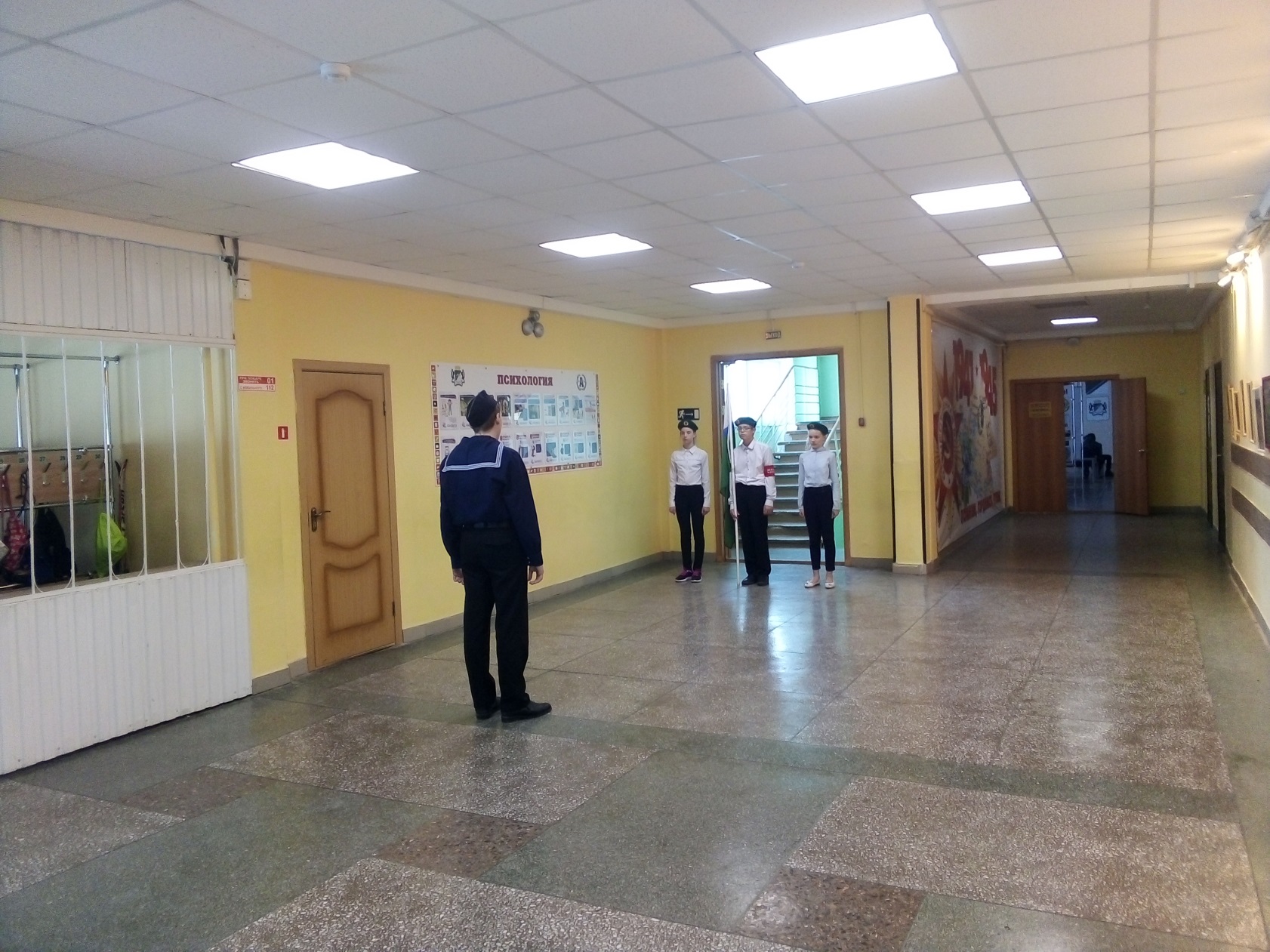 Метание гранаты
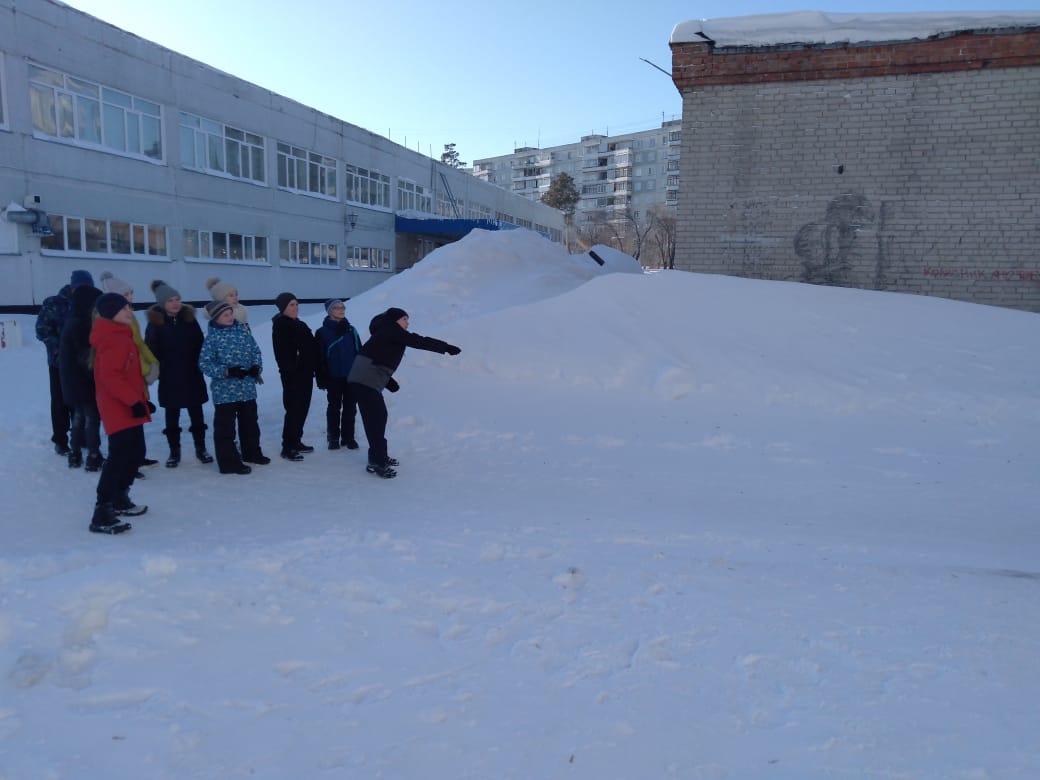 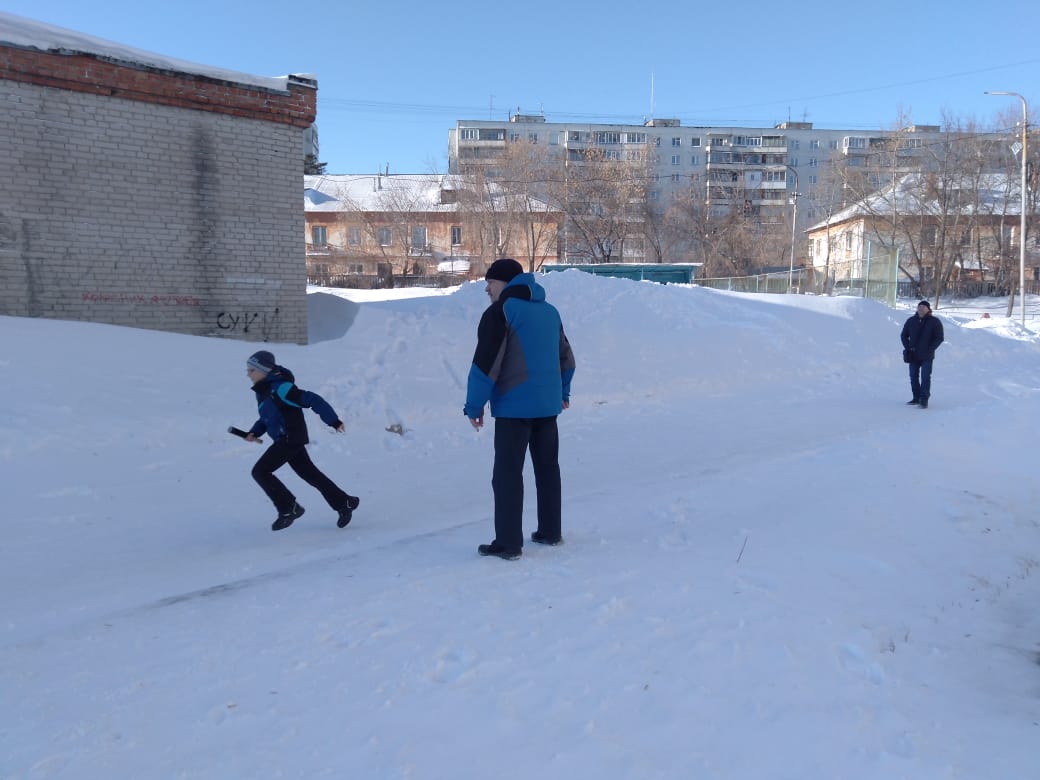 Стрельба из лазерного оружия
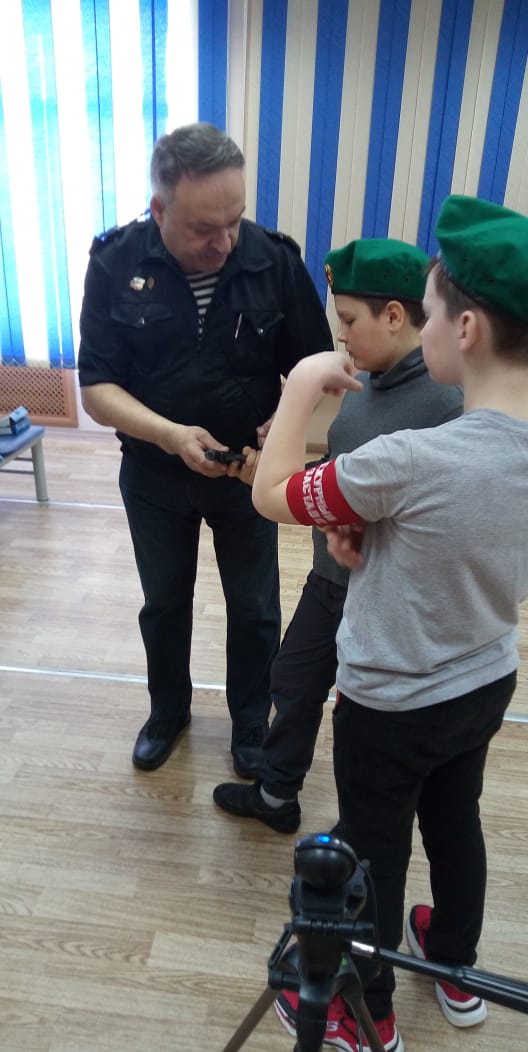 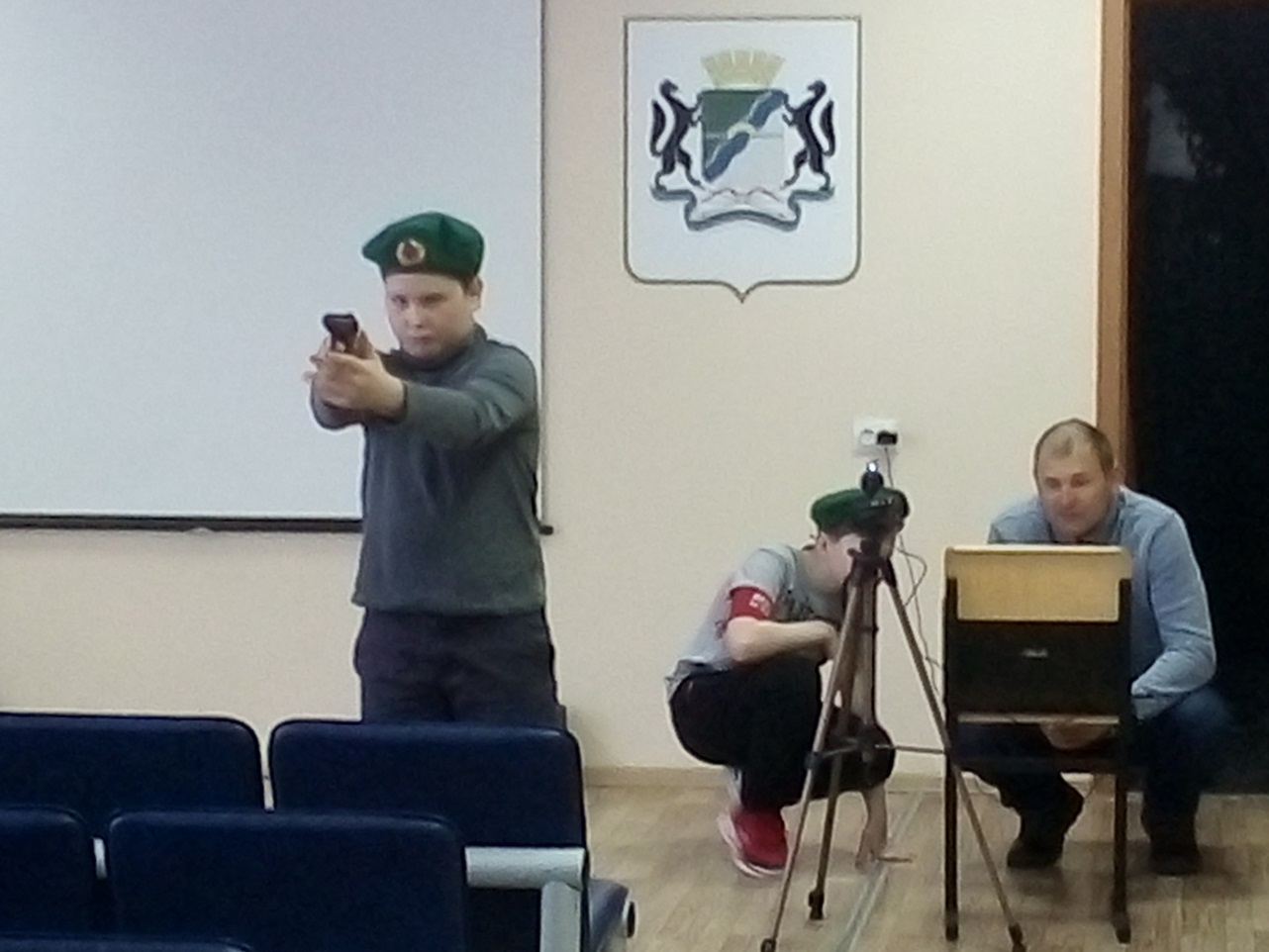 Шахматный турнир
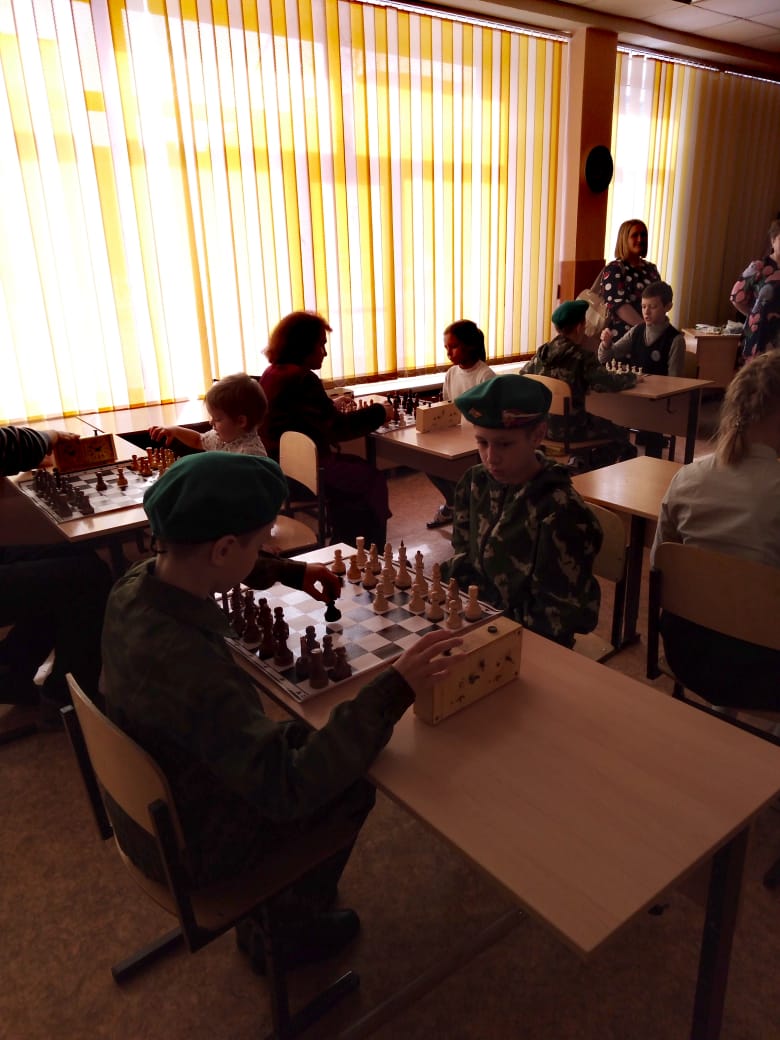 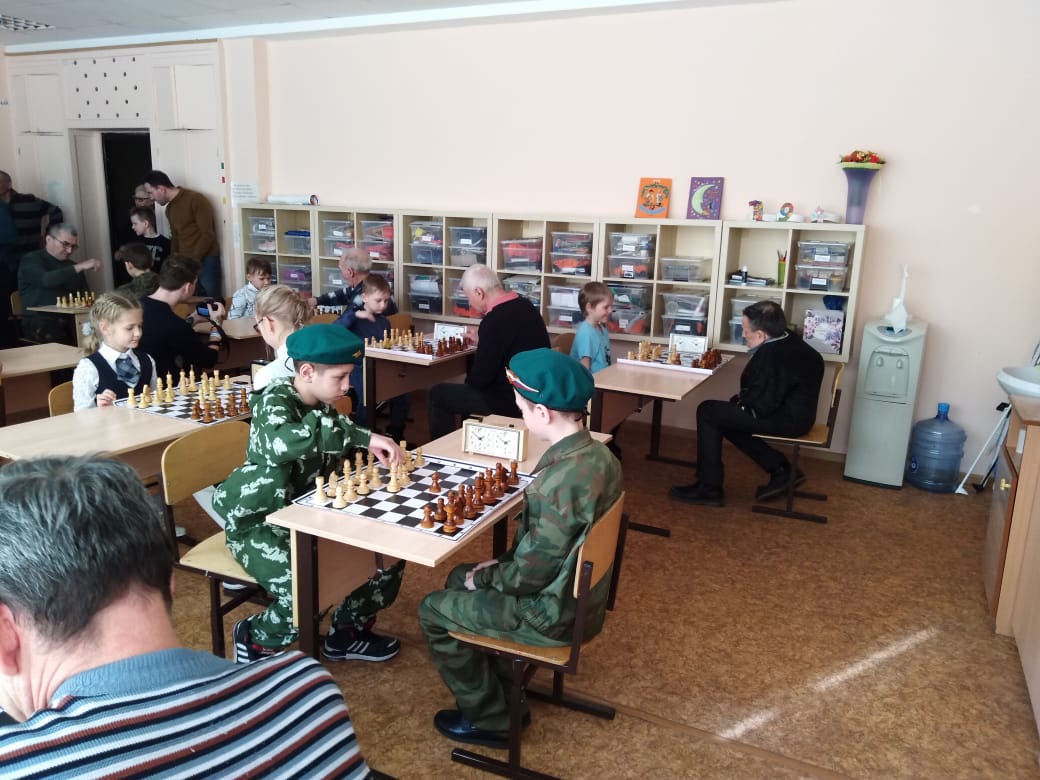 Братство пограничников
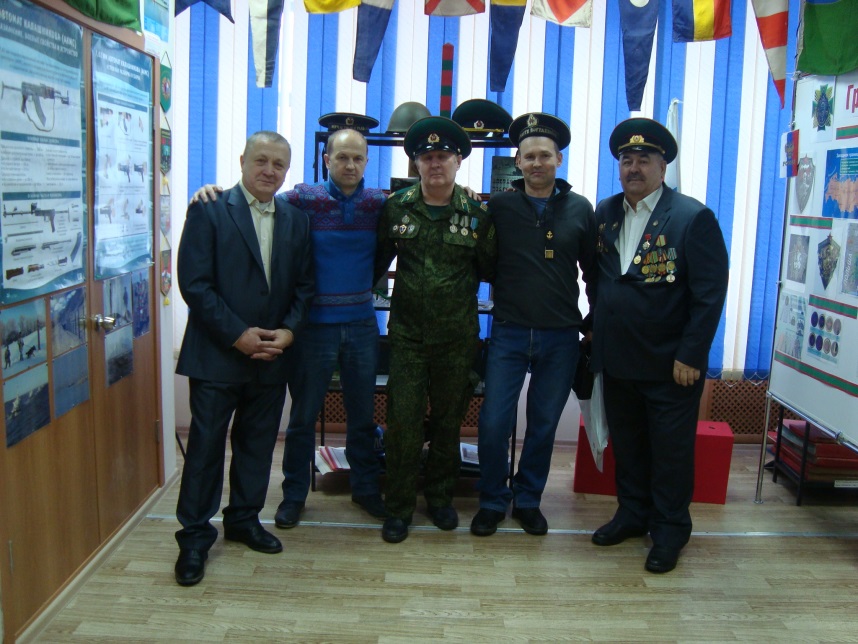 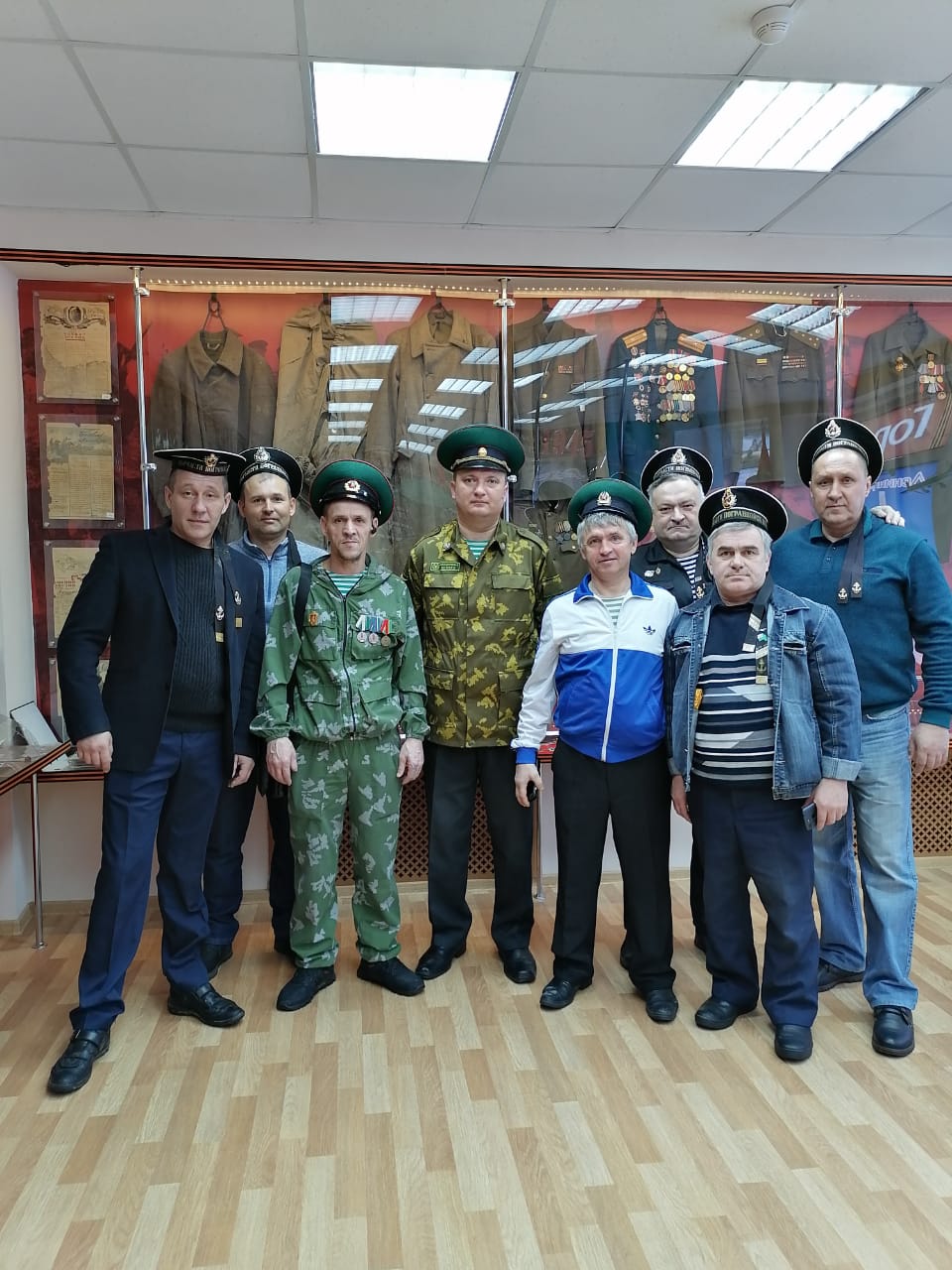 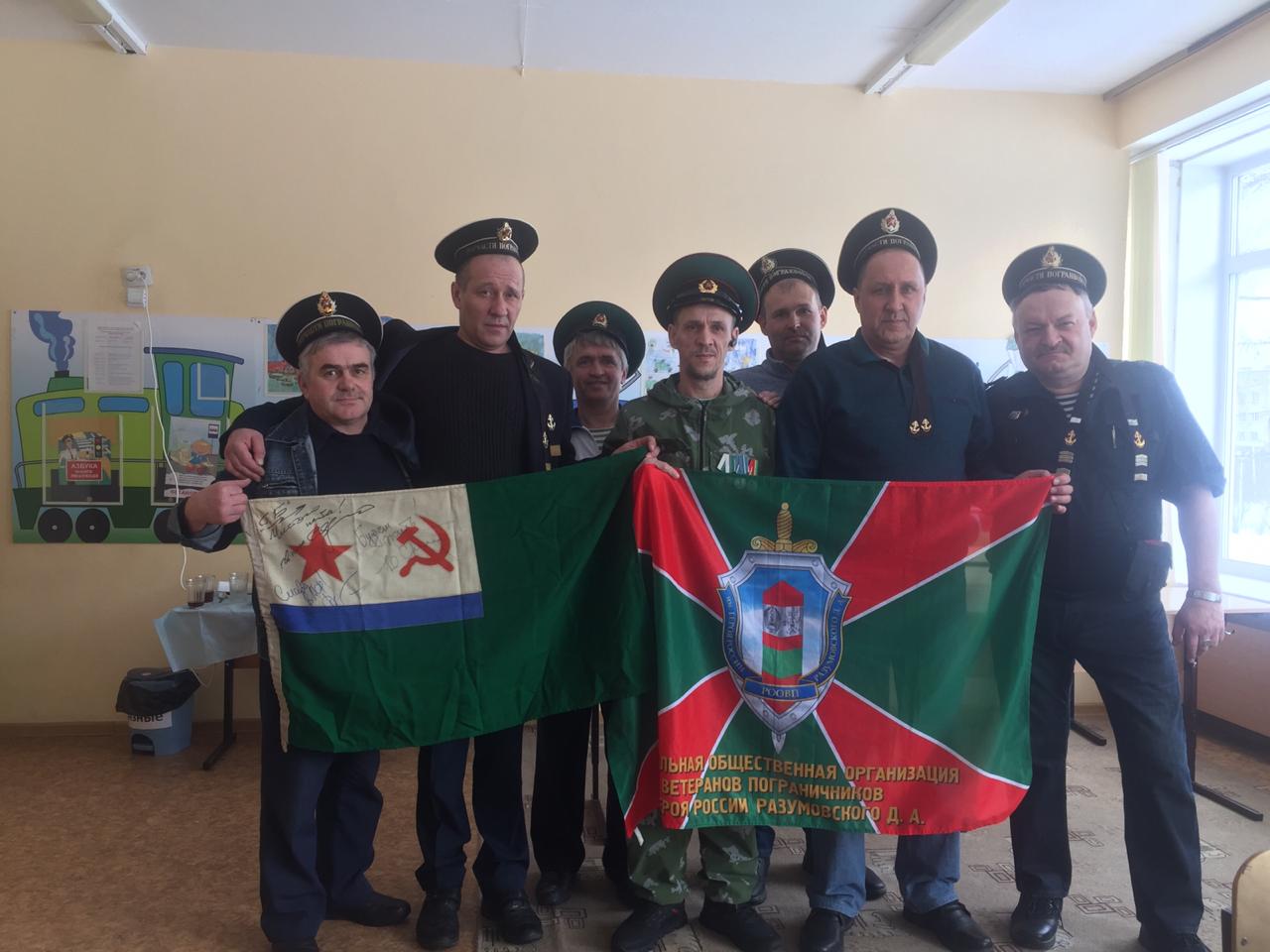 Спасибо за внимание